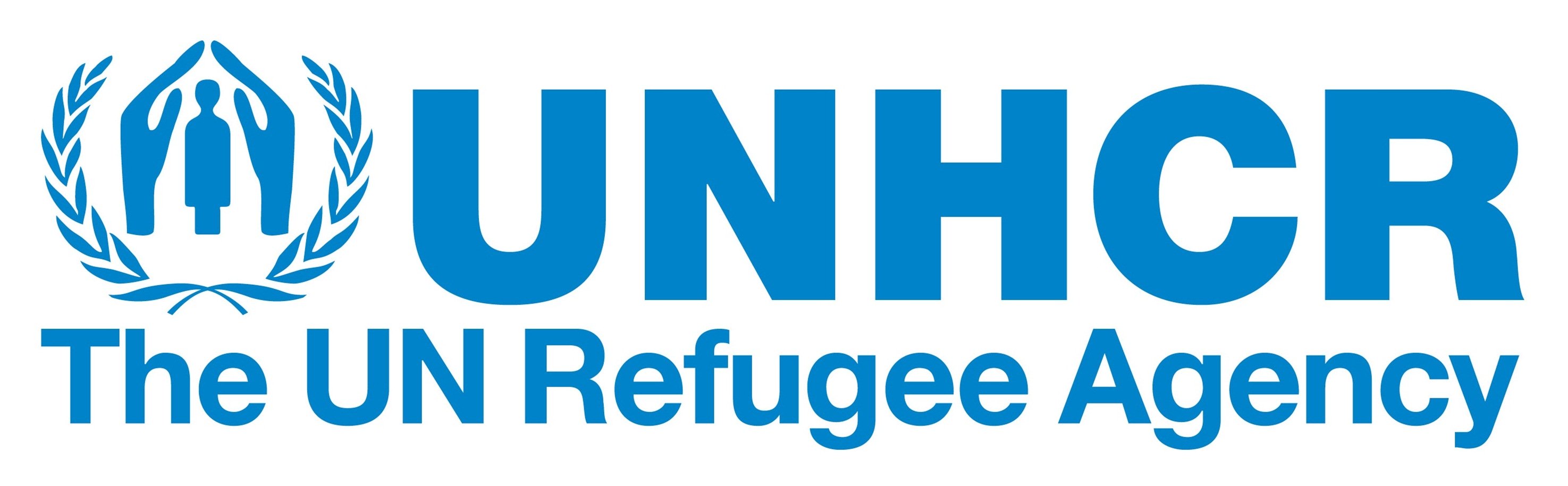 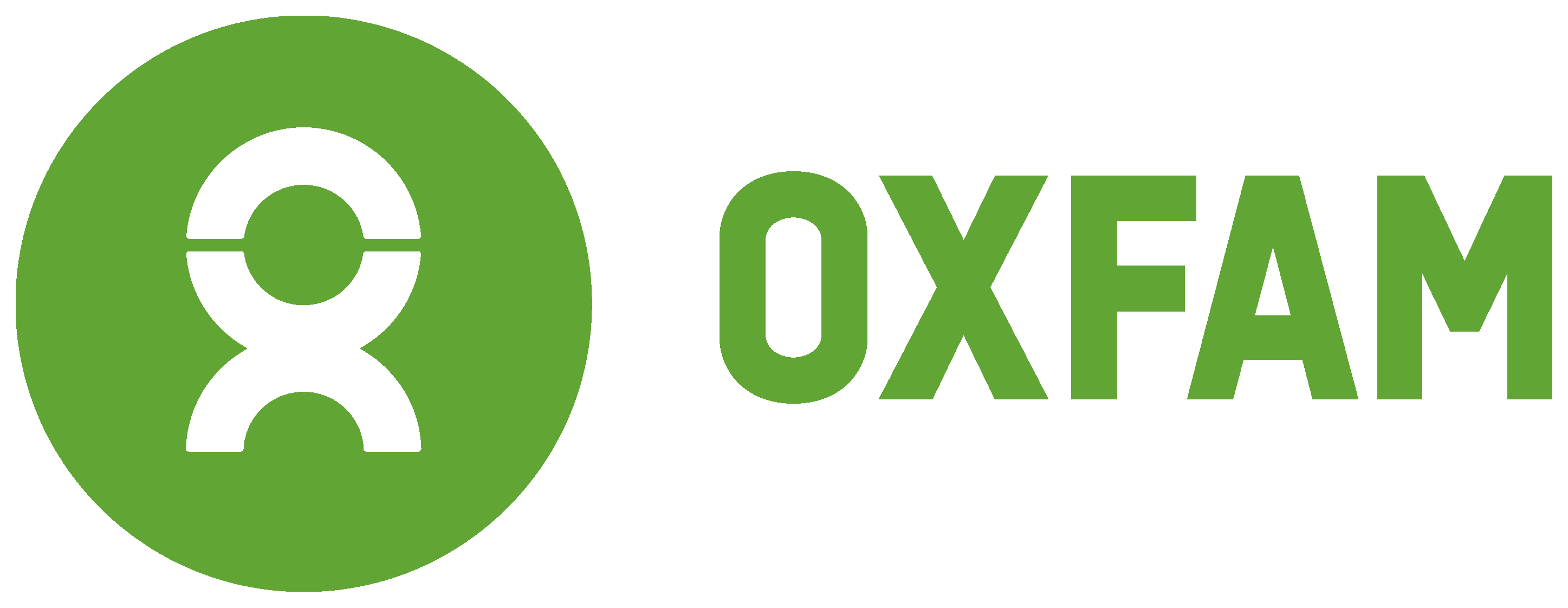 Anaerobic Baffled Reactor , ABR Anaerobic Filter Reactor, AFR
Safwatul Haque Niloy 
WASH Coordinator , OXFAM
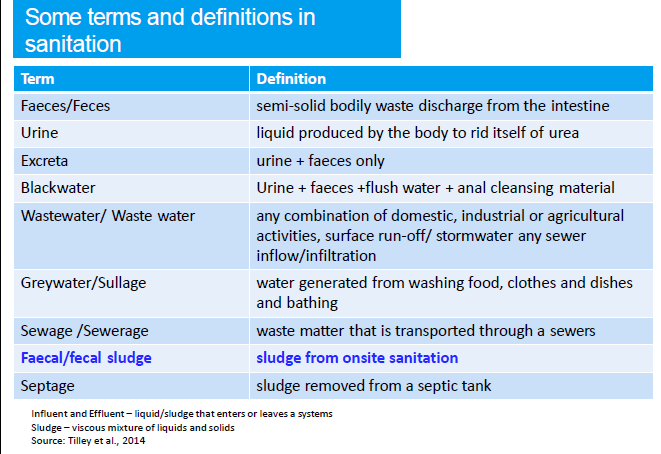 3
[Speaker Notes: https://www.youtube.com/watch?v=sMixJEwKec0]
Why FS Treatment?
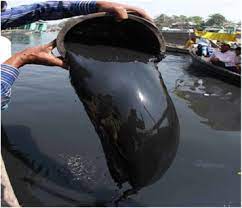 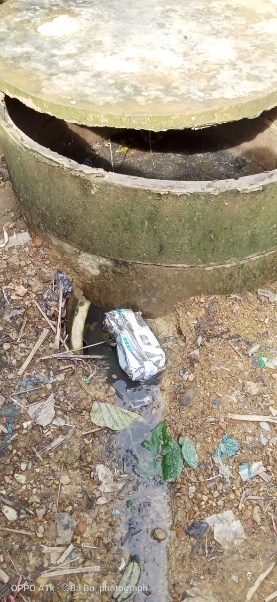 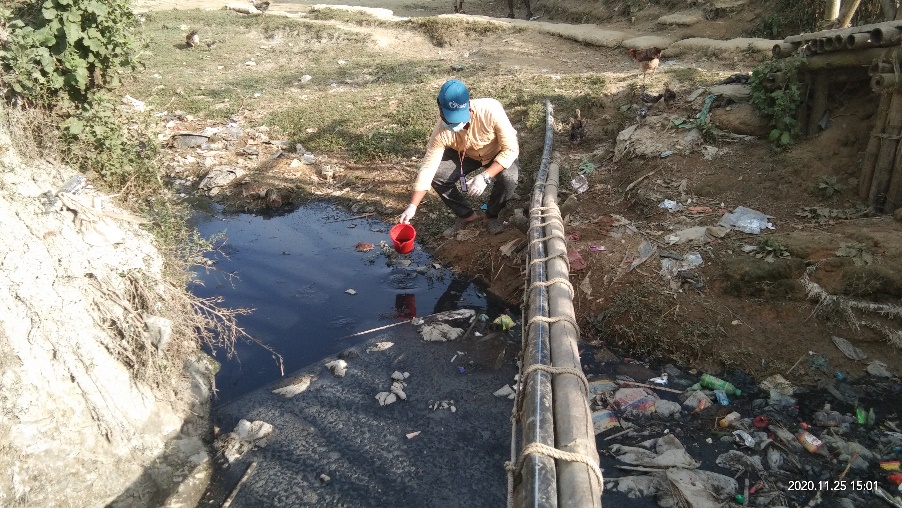 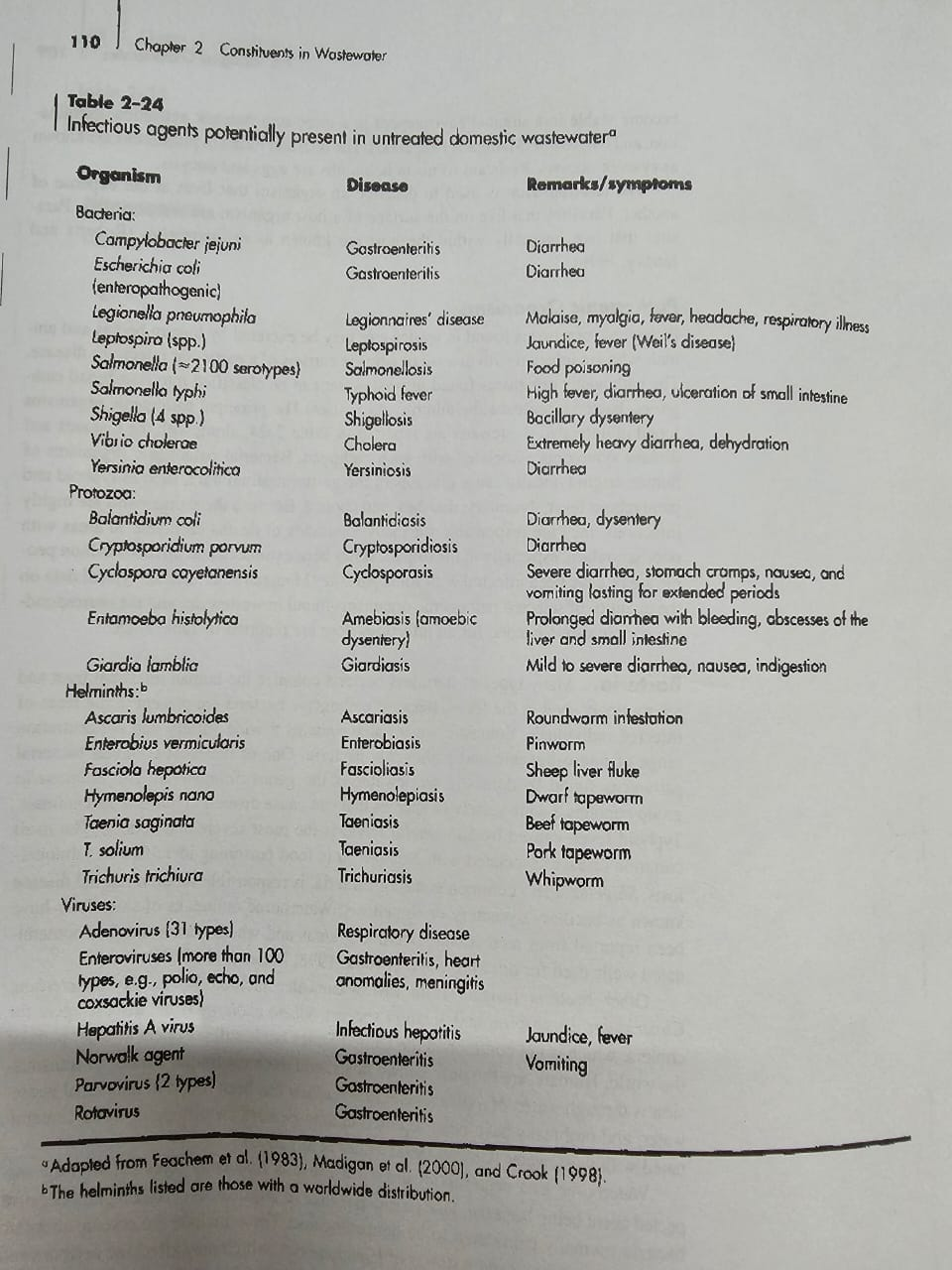 Fecal sludge is highly variable because of-
Contents- What is intake of the containment ( Excreta or Black water ? Mixed with grey water )
Emptying Frequency – Storage duration Effects the level of stabilization ( Fresh or Raw / partially Stabilized ) 
Mode of transportation 
Technology of latrine containment 
Quality of construction 
Infiltration  or storm water
6
[Speaker Notes: Relate with design  failure]
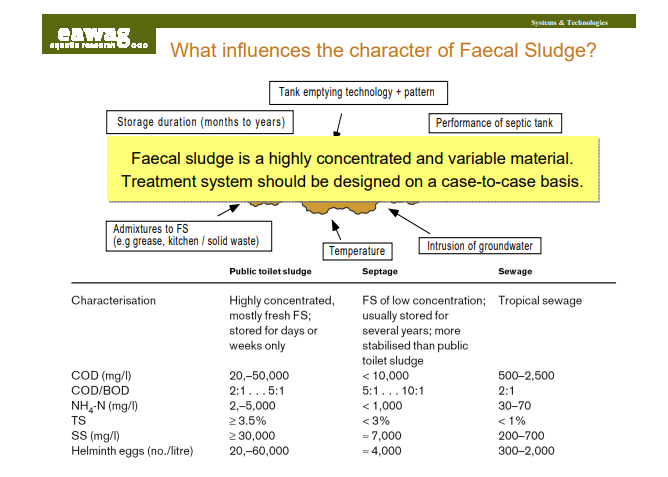 Do you know the design baseline of your FSTP’s . 
What were the raw  FS characterization result?
Type of biological treatment  process
Suspended Growth 
Biological treatment processes in which the microorganism responsible for the conversion of the organic mater or other constituents in the wastewater to gases and cell tissue are maintained in suspension within the liquid
Attached Growth 
Biological| treatment processes in which the microorganisms responsible for the conversion of the organic matter or other constituents in the wastewater to gases and cell Tissue  are attached to some inert medium, such as rocks, slag, or specially designed ceramic or plastic
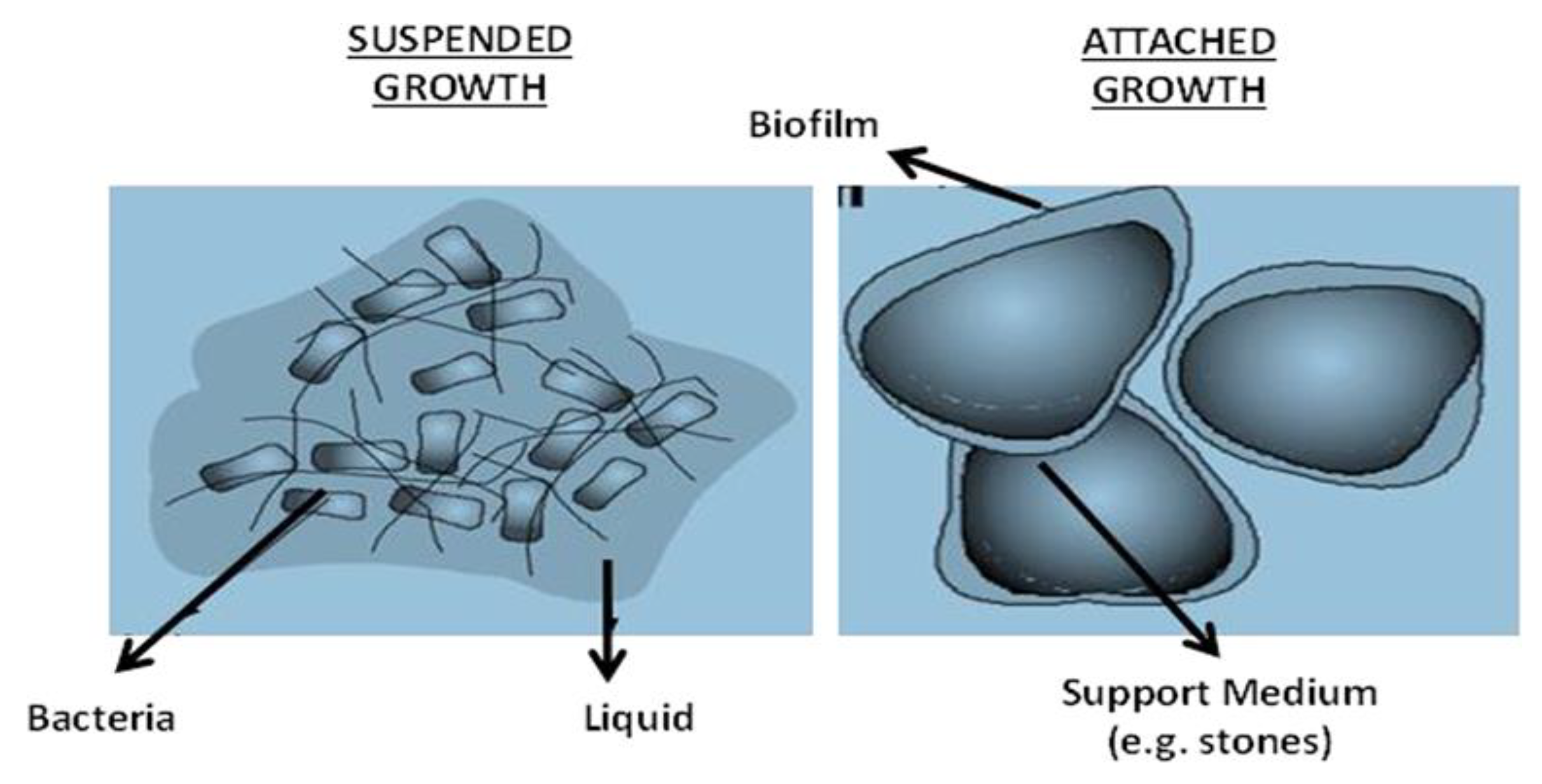 https://www.mdpi.com/2071-1050/13/9/4656
Source- Metcalf and Eddy
Suspended Growth
Attached Growth
Activated Sludge process
Trickling Filters
Aerobic Process
Aerated Lagoons
Rotating Biological Contactors
Aerobic Digestions
Packed Bed Reactors
Anaerobic Process
Anaerobic packed and fluidized bed
Anaerobic Digestions
Anaerobic Digestion Process
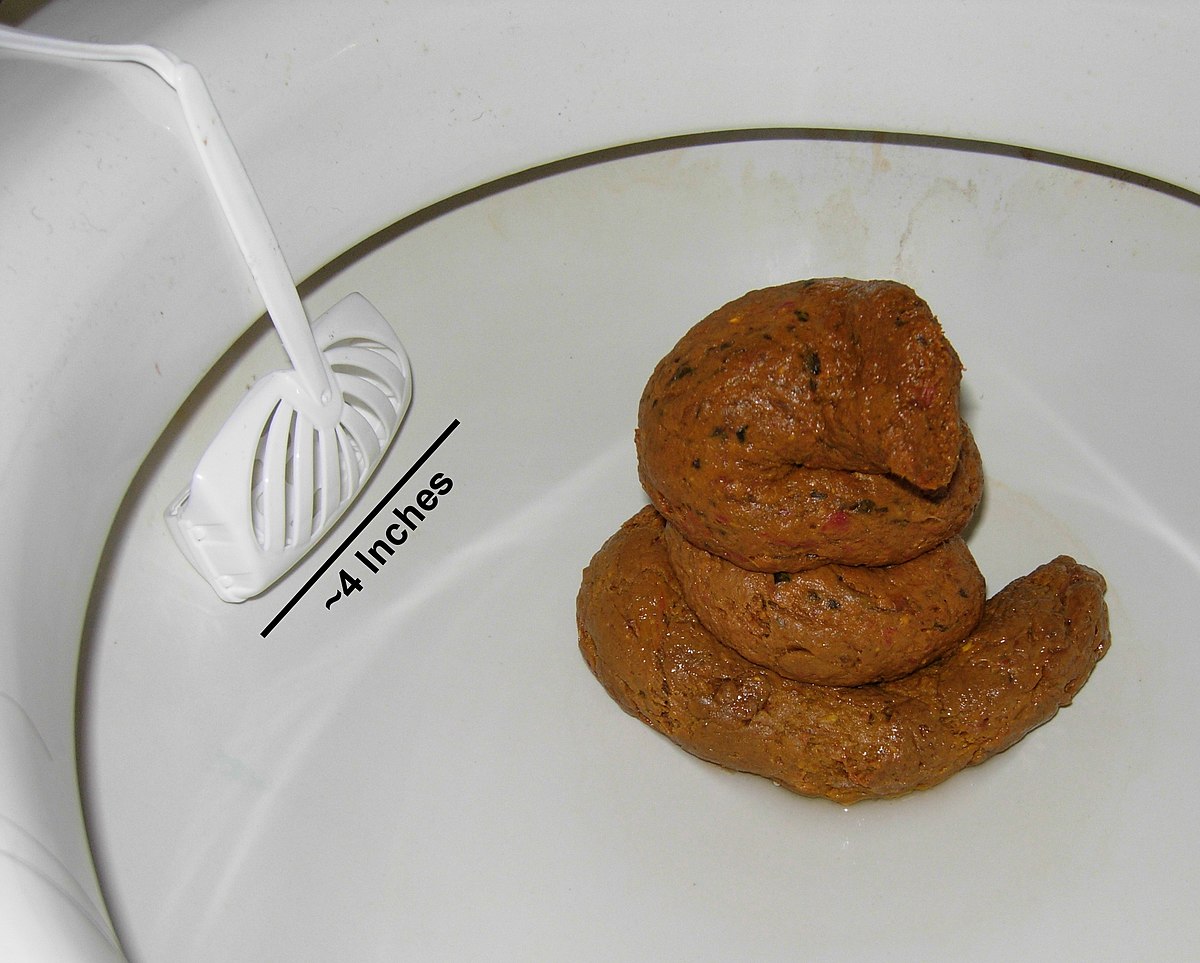 The hydraulic retention time (average time water molecules stay in the system) has to be greater than the doubling time of microorganisms (time required to generate new cells) to increase bacterial activity and population size. Bacteria can easily be “washed out” of the system if the hydraulic retention time is shorter than the bacterial doubling time .
https://www.youtube.com/watch?v=UaYpri1xqlU
https://www.youtube.com/watch?v=hm9SRK22ccg&t=108s
10
[Speaker Notes: https://www.youtube.com/watch?v=UaYpri1xqlU]
Anaerobic baffled reactor (ABR) & filter (AF)
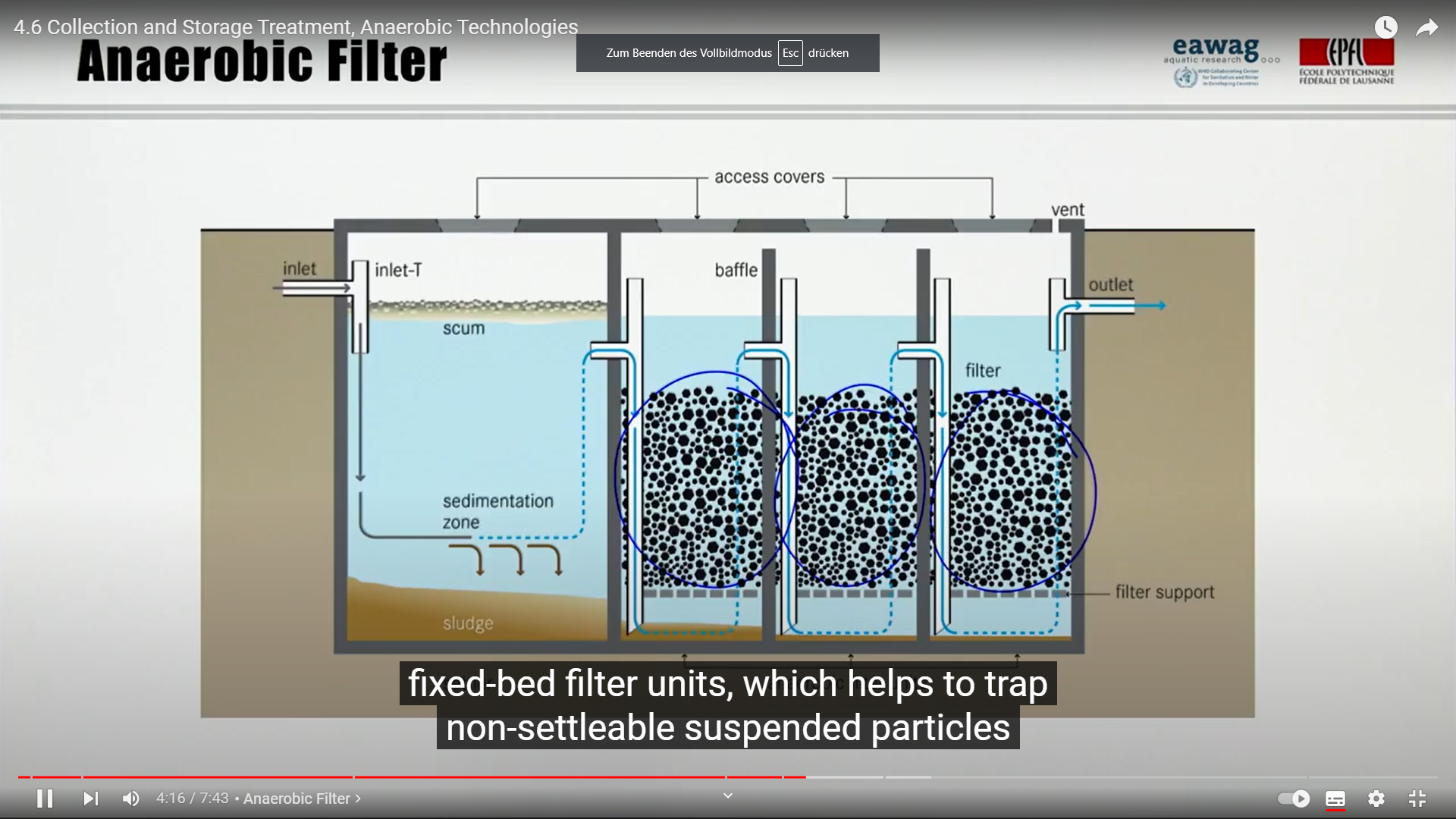 https://www.youtube.com/watch?v=_FPsCJL5LIc
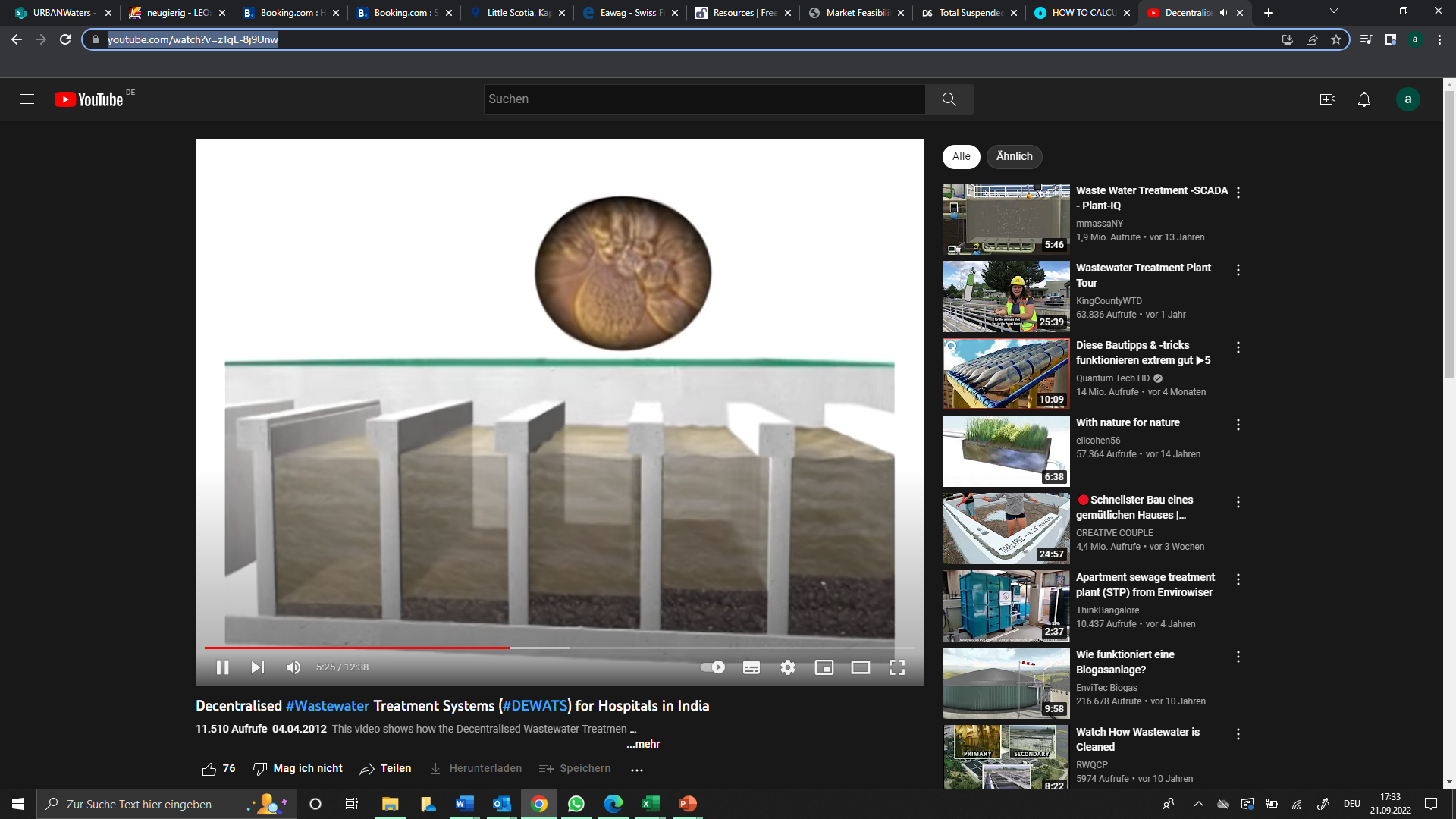 https://www.youtube.com/watch?v=zTqE-8j9Unw
WHAT IS AN ABR ?
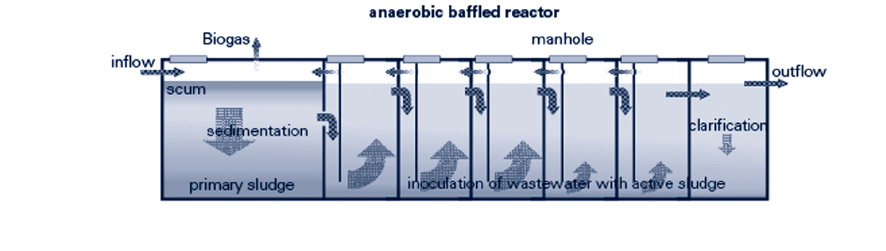 The first “baffled reactors” were developed in 1981 in the USA (Stanford University by McCarthy et al.).
 Sedimentation/floatation of solids
Anaerobic digestion of suspended & dissolved solids through contact with sludge
 Anaerobic digestion (fermentation) of bottom sludge
 Sedimentation of mineralised (stabilised) bottom sludge

Why uplfow 
system has a lower risk of washing out the fixed biomass, 
Better TS removal efficiency 
Providing intensive contact between resident sludge and newly incoming liquid.
Anaerobic baffled reactor (ABR) & filter (AF)
Ventilation outlet
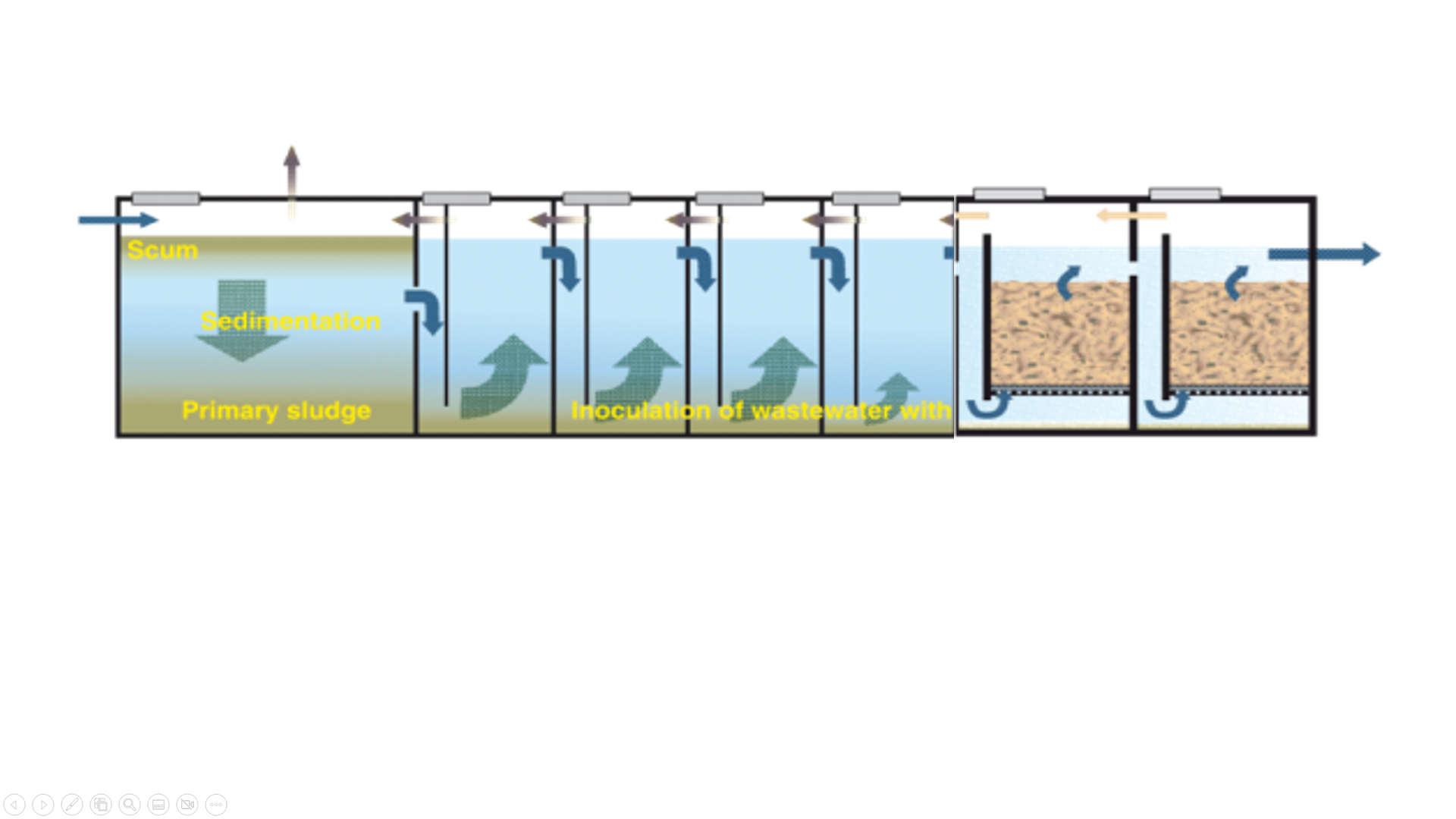 Inlet
Outlet
Settler
ABR upflow chambers
AF upflow chambers
Application principles:
Anaerobic wastewater treatment without electricity and chemical consumption
Suitable for sub- and tropical condition (<15°C only sedimentation but no bioactivity)
Suitable for removal or easy organic wastewater COD range 300 – 2.000 mg/l and a COD/BOD ration  < 3
Typical COD and BOD reduction range 50 – 80%  mainly depending on: inflow COD, temperature and HRT
Pathogen (E.coli) reduction 1  - 2 logs
Nutrient removal (NH4, N, P) < 10%
Source : Urban Waters , Andreas Schmidt
DESIGN PARAMETERS
Objective -
Remove suspended (and settleable) solids
•Remove organics (BOD, COD), 90 to 95%
Organicload< 6 kg/m³* d BOD ( Source- IHE training course ) 
A Steller is must be installed  before ethe baffle chamber 

Placing AFR for taking Raw sludge in Camp ? Is it a good idea?
HRT and SRT
Hydraulic Retention Time (HRT):
Hydraulic Retention Time refers to the average time that a liquid (e.g., water, wastewater) remains within a treatment system or a specific reactor.
 
Solid Retention Time ( SRT ) : 
efers to the average time that solid particles (e.g., microorganisms, suspended solids) remain within a treatment system or a specific reactor.
UASBR (Up flow anaerobic sludge blanket reactor)
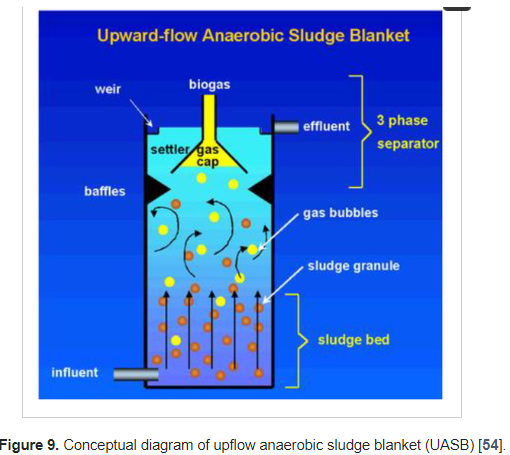 BIOFILM
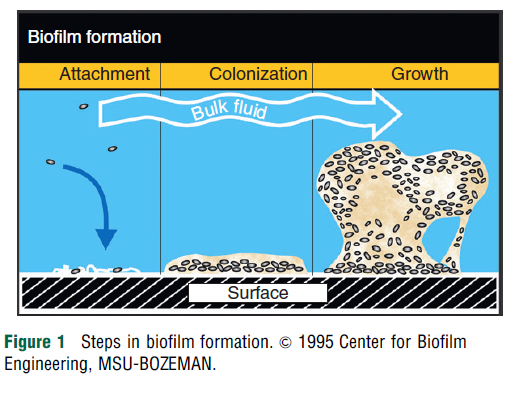 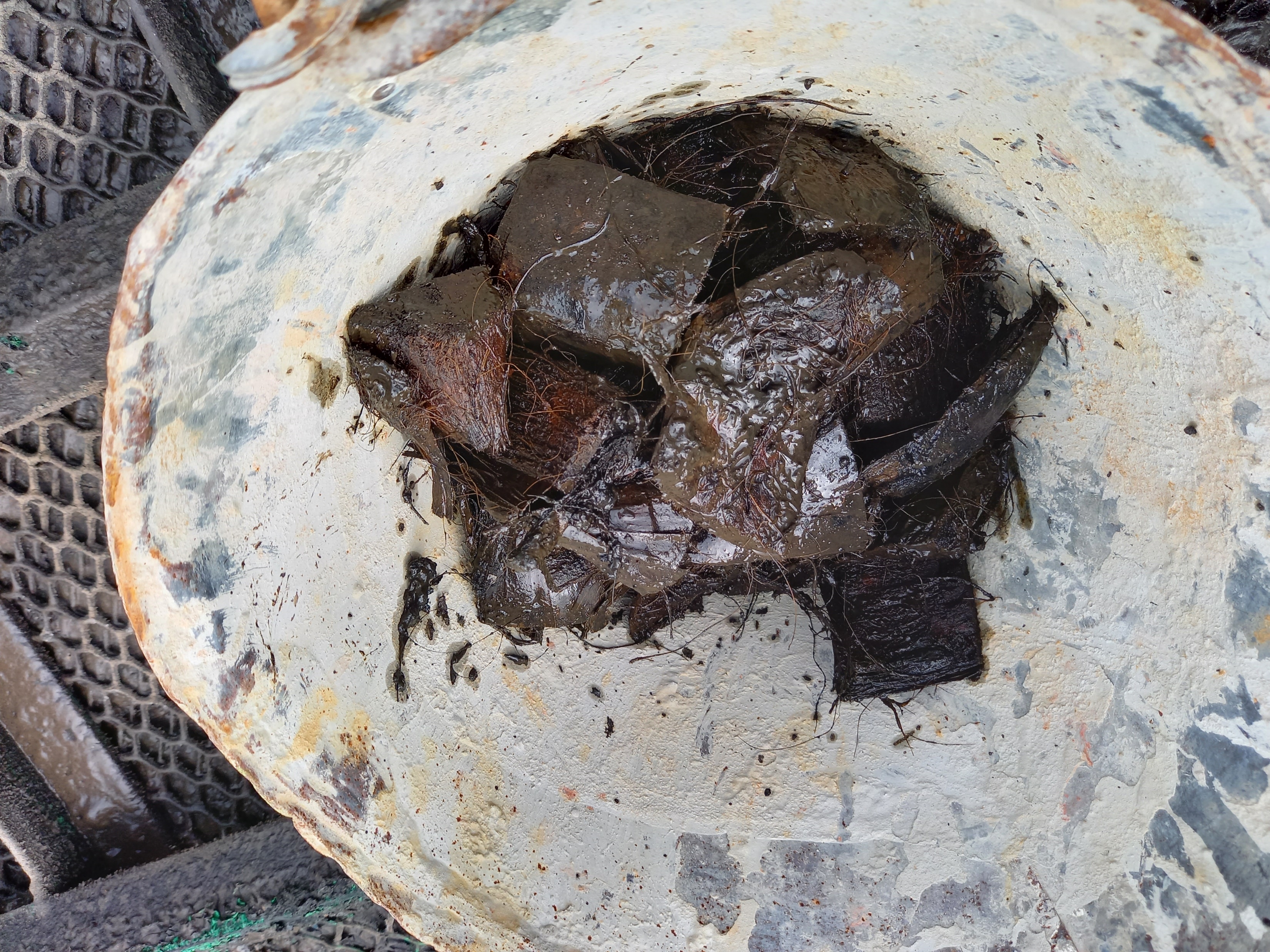 The biofilm grows rapidly and when it becomes too thick to retain its grip on the media it washes off and is replaced by newly grown film. The washed off ("sloughed" off) film is settled out of the liquid stream to leave a highly purified effluent
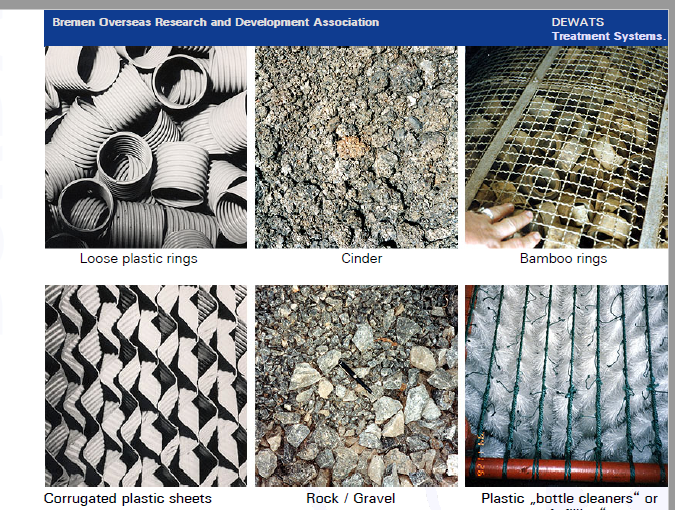 Which filter media in AFR ?
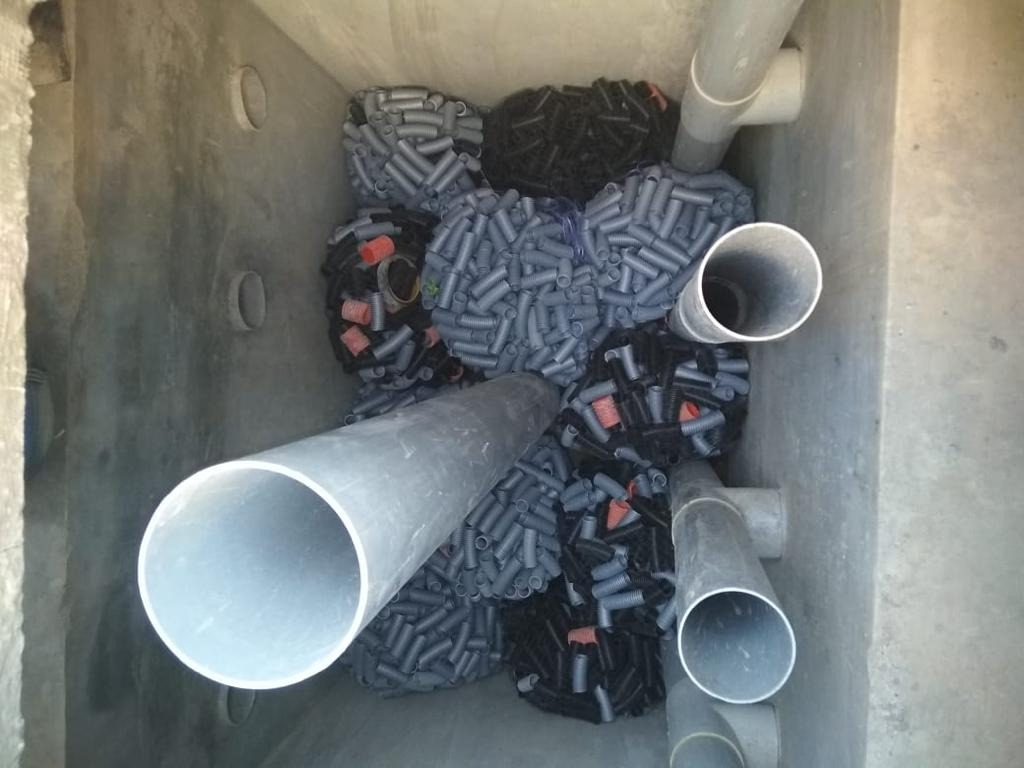 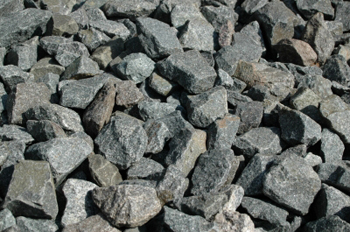 Camp Raw Sludge Characteristics
COD/ BOD ratio-2.76 
COD range – 2000 mg/l
Typical COD and BOD reduction range 50 – 80%  mainly depending on: inflow COD, temperature and HRT
Pathogen (E.coli) reduction 1  - 2 logs
Nutrient removal (NH4, N, P) < 10%
Advantages and Disadvantages
How many of us control Uplfow velocity in the ABR / AFR?
The up-flow velocity of the baffled reactor, which should never be more than
1m/h ( DEWATS, BORDA ) 

Actual up-flow velocity is best below 0.9 m/h!!!If up-flow velocity is higher, adjust width and length  ( Source – IHE )
Desludging / Backwash
Desludging is necessary every year or at least after 2 years of operation.It is required even more often if the daily flow of Suspended Solids is high: generally with a COD higher than about 3,000 mg/l and HRT lower than 3 days.
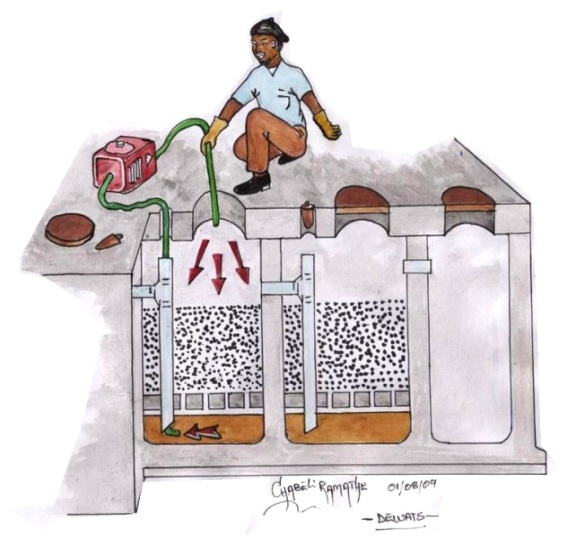 Up to 5 l sludge volume are produced in the settler per kg of COD influent. Anaerobic digestion will reduce this volume by 40% for 2 years.About 1.5 l sludge volume are produced in the baffles; this amount decreases from each baffle to the next
Ref: UPM
ABR+ AF
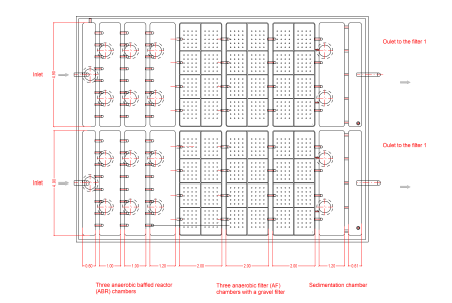 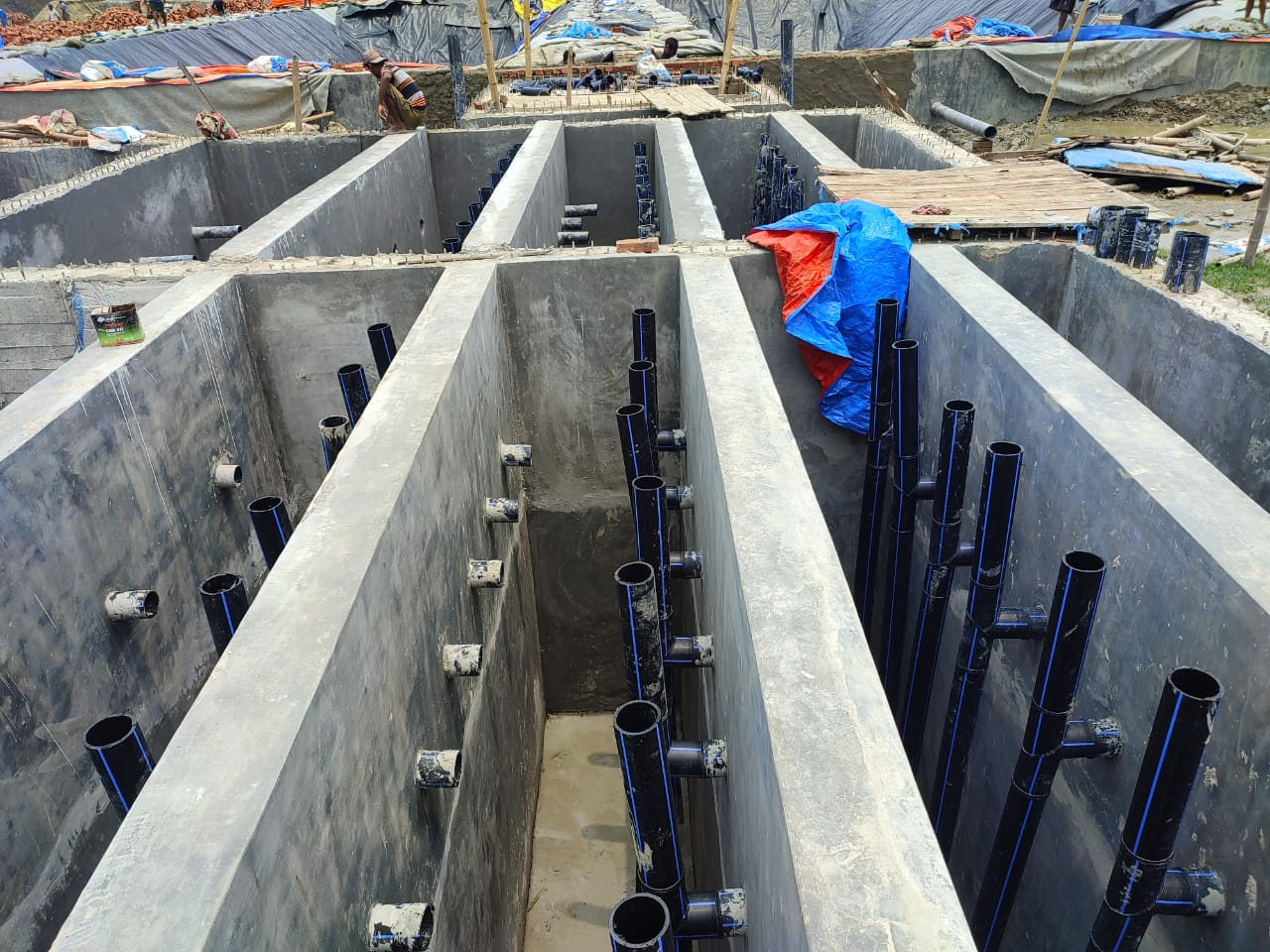 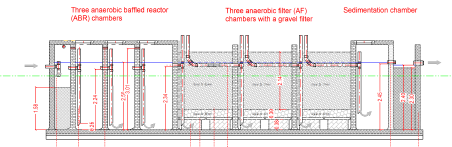 Floating Nature of Coco HuskLoosing effective contact with WW
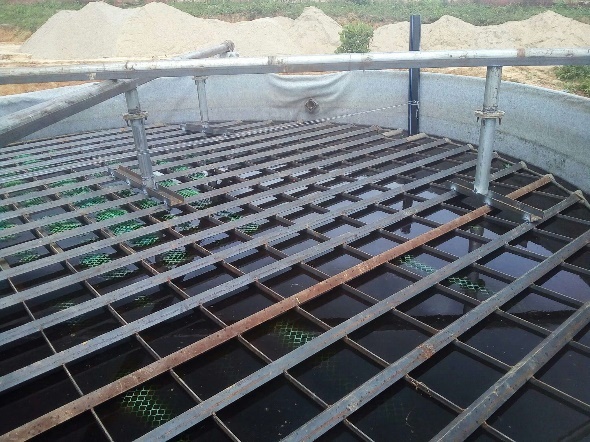 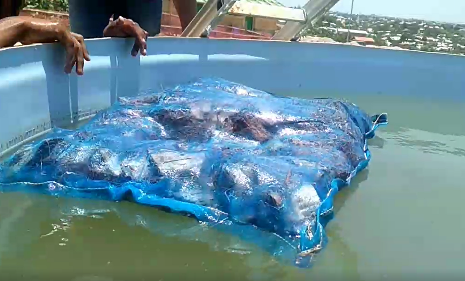 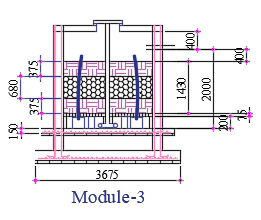 3: Cocohusk  bag floating
.127 PSI was calculated empirically . Around 50 Kg weight was needed to submerge one  coco bag inside the water
Do we capture biogas from ABR/ AFR?
the study found that the suitable HRT and temperature that yielded the average maximum gas production rate of 11.78 L/d was at 3 days and temperature of 30.91°C


Feces + urine from 1 person produce about 15–27 l biogas / d in the ABR; or COD produced per person: 38g feces + 9g urine / d * 0.35 l methane / COD removed. ( UPM )
practical use
200 l biogas per 1 kg CODremoved

Source – Borada
[Speaker Notes: Experimentation on the anaerobic filter reactor for biogas production using rural domestic
Wastewater .IOP science]
Case Study Performance Efficiency of ABR ( Camp 5 , 17 ) and FSTP 1-
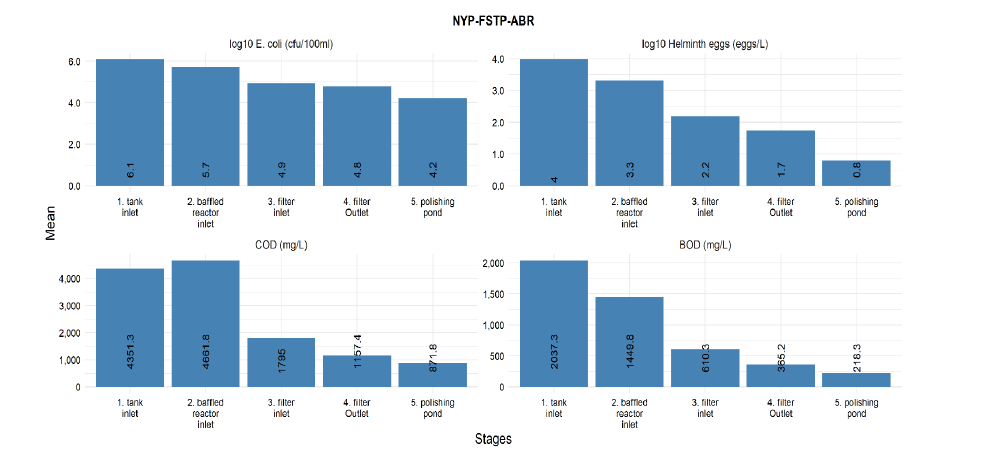 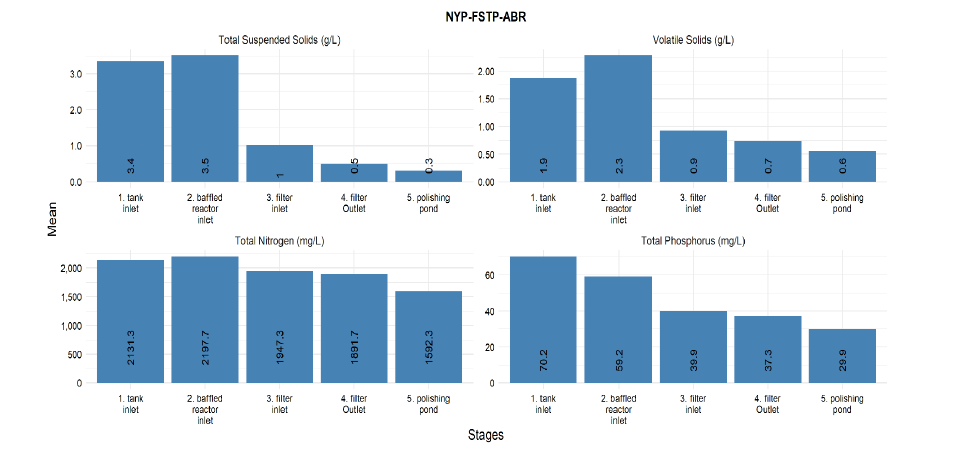 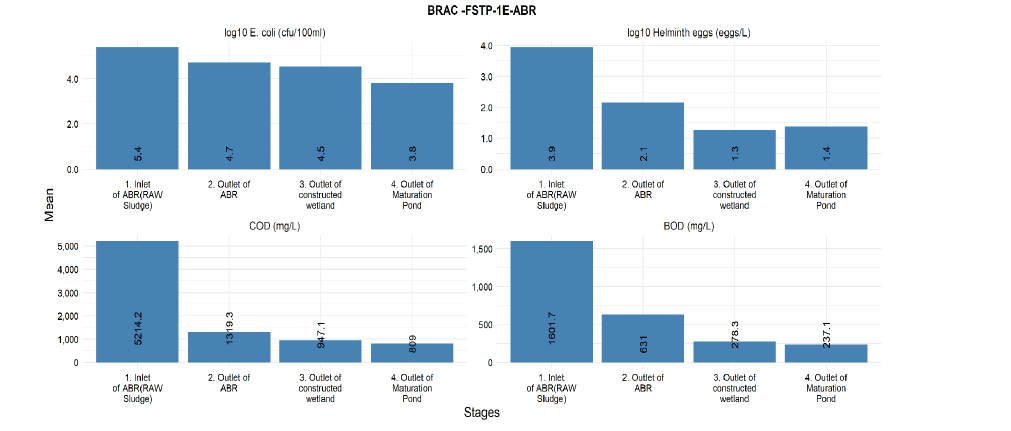 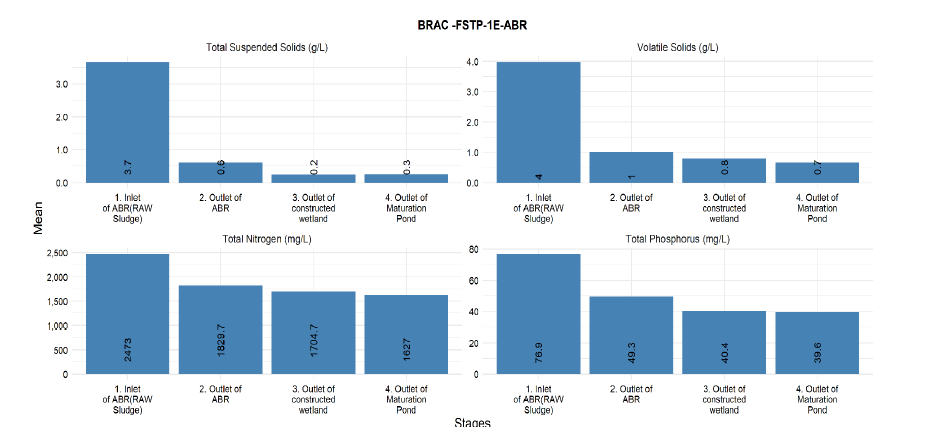 Camp 4 FSTP -1 ( Upflow Filter), upgraded to AFR
Average result summary – OXFAM C4 FSTP  (October,2020- March,2021)
Facts 
Influent flows were varying from the lagoon to  upflow 
The filter media might have shortcuts 
Gas accumulation in the outlet pipes. 
Frequent backwashing.
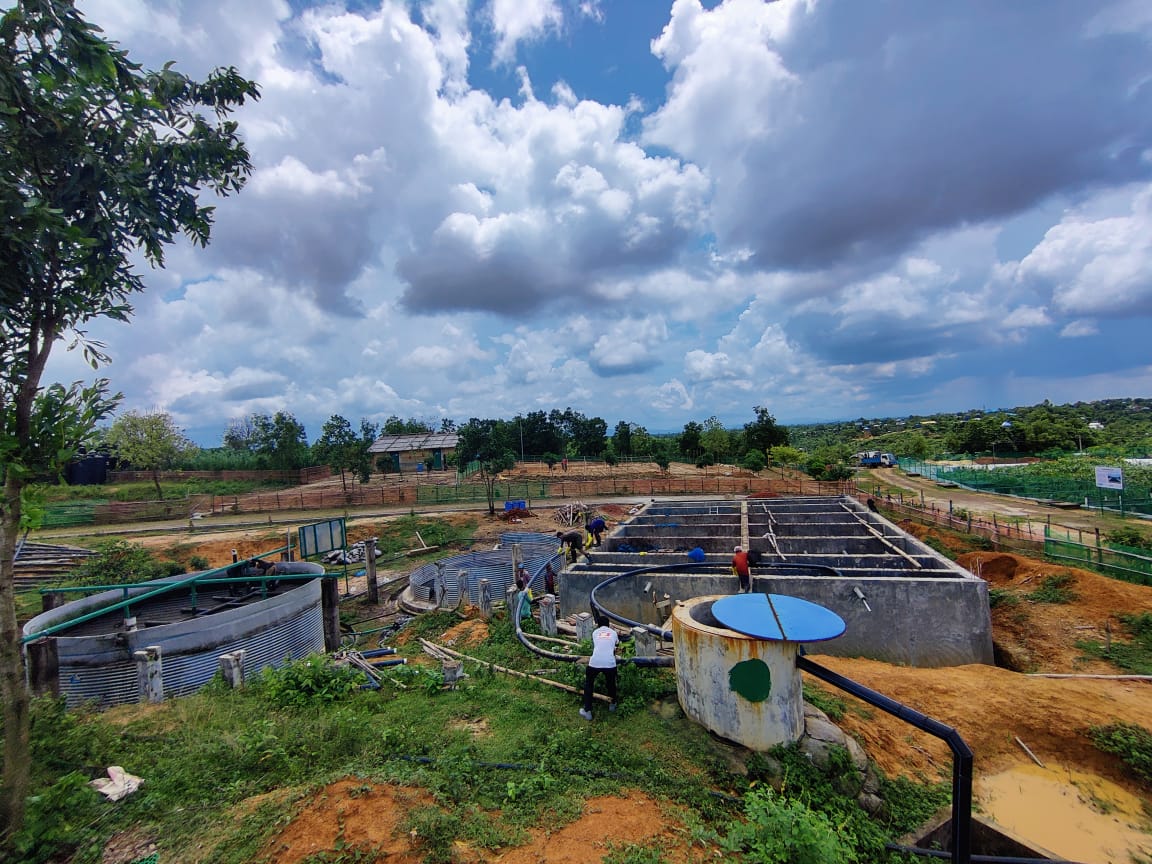 Further Reading
IHE DELFT BRAC FSM Training ( ABR )
Anaerobic Baffled Reactor (ABR) Design Considerations for Faecal Sludge ( UPM ) 
BORDA’s DEWATS Practical Guide
Demo points
How an ABR + AF works 
Necessity of maintain uplfow velocity 
Sludge deposition and cleaning 
Inlet pipes issue 
Floating nature of cocohusk